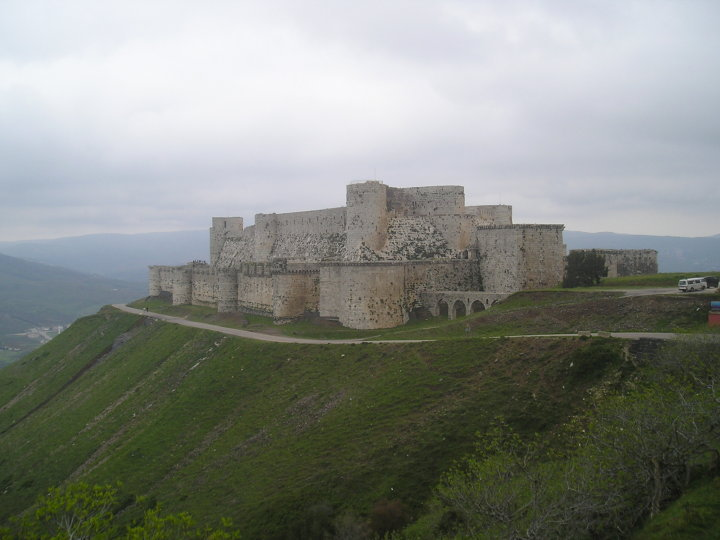 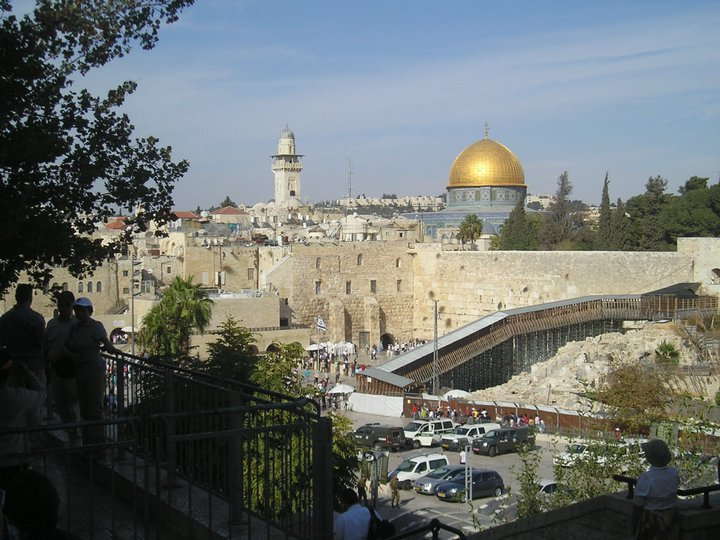 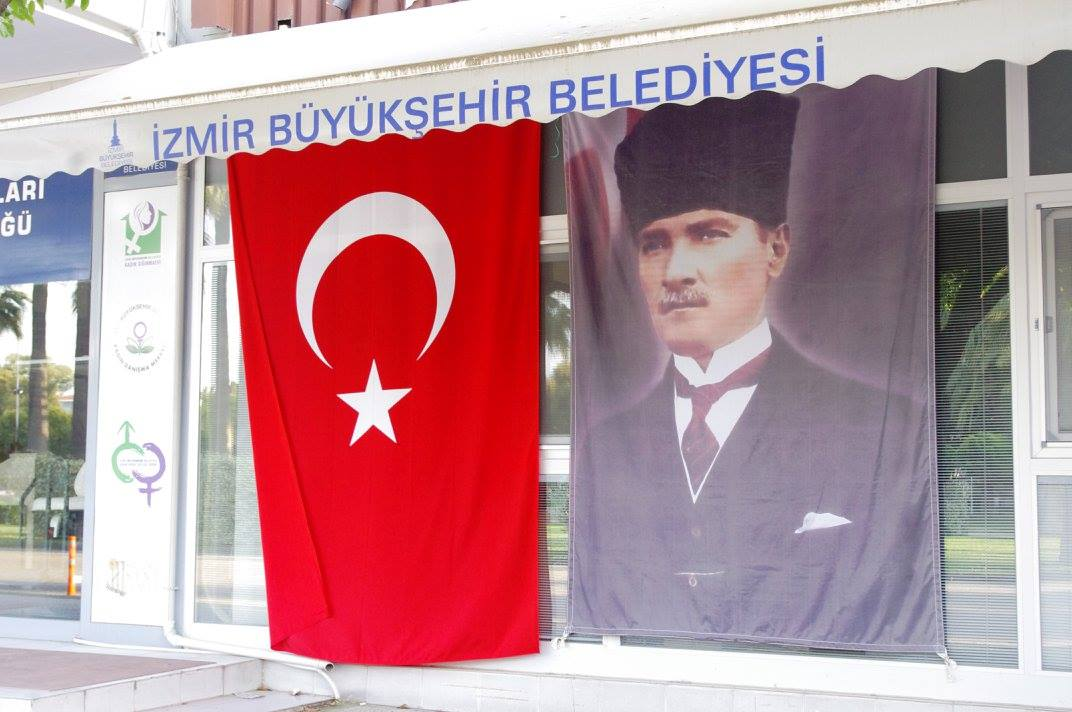 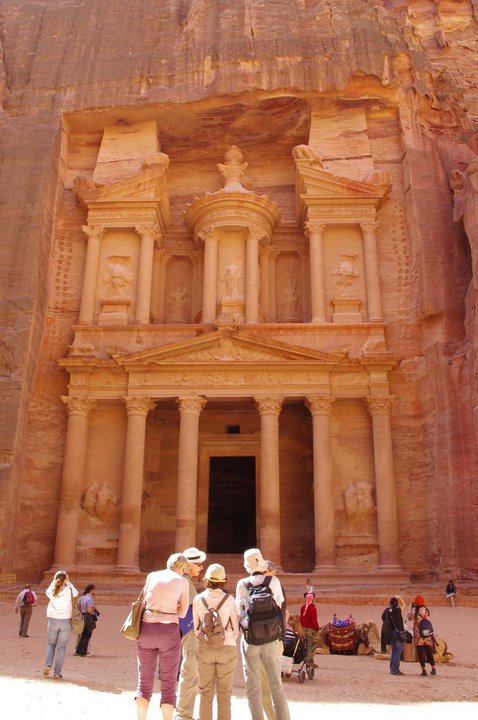 POLITICS AND SOCIETY IN THE MIDDLE EAST
Mgr. Eva Taterova, M.A., Ph.D.
Faculty of Social Studies
Masaryk University
COURSE OVERVIEW
Credits: 4 ECTS

Lecturer: Mgr. Eva Taterova, M.A., Ph.D. (evataterova@gmail.com)
COURSE SCHEDULE
September 16: Introduction: scope of the course, organization of the course, and course requirements
September 23: Middle East: the basic terminology, geography, demography
September 30: History of Middle East before 1945
October 7: Arab-Israeli Conflict I
October 14: Arab-Israeli conflict II
October 21: Iran: From Western Ally to Islamic Republic
October 28: National holiday – no class
COURSE SCHEDULE
November 4: Midterm essay
November 11: Political Development of Lebanon
November 18: Post-Cold War Conflicts in the Middle East 
November 25: War in Syria
December 2: Current events in the Middle East
December 9: Final exam
COURSE ACTIVITIES
Midterm essay: November 4, 40 points
The students shall provide critical assessment of the perspectives to the given topic based on classes and readings. The students are expected to integrate the readings in a thoughtful way, not just summarize them. The detailed instructions will follow before the essay.

Final exam: December-January, 6 open questions, 60 points
GRADES
A		92 - 100
B		84 - 91
C		76 - 83
D		68 - 75
E		60 - 67
F		less than 60 points
page 6
LEBANON
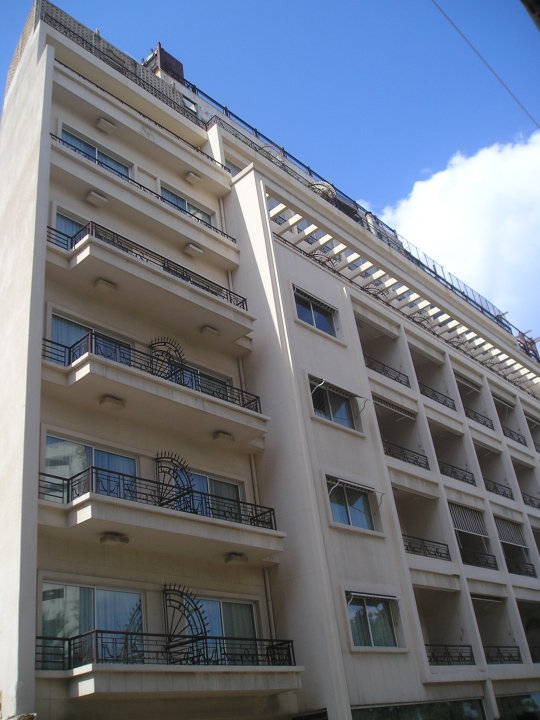 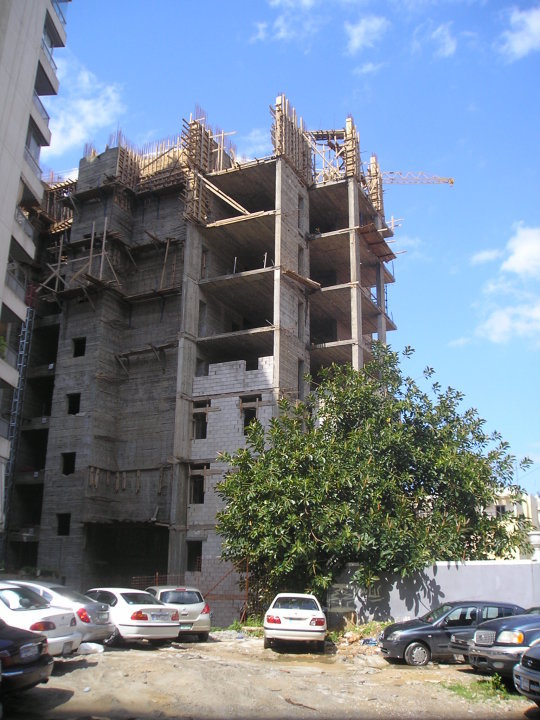 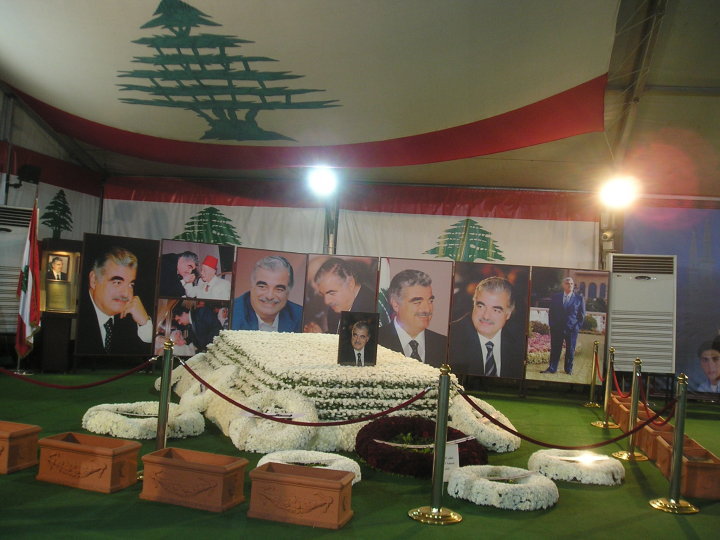 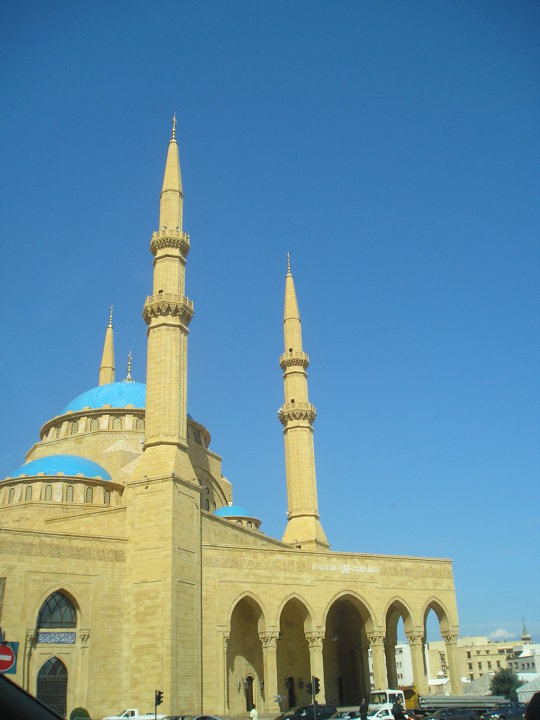 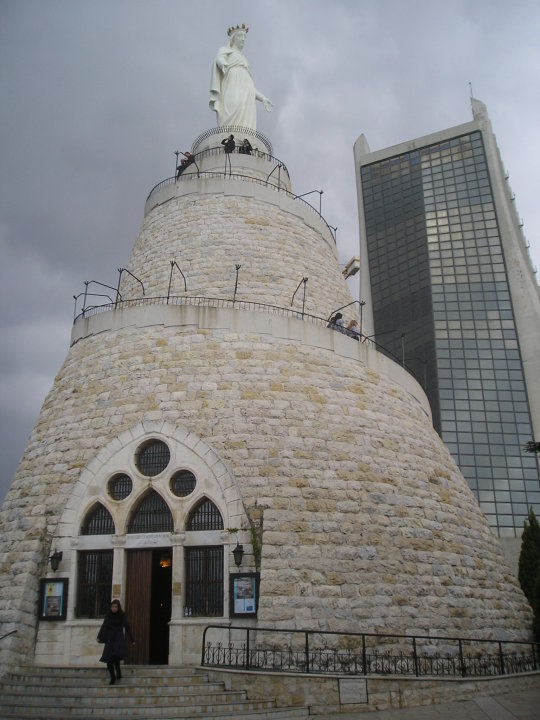 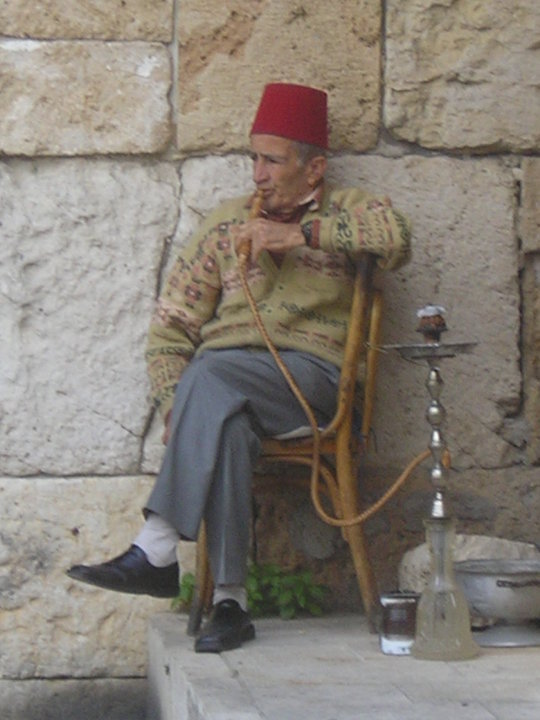 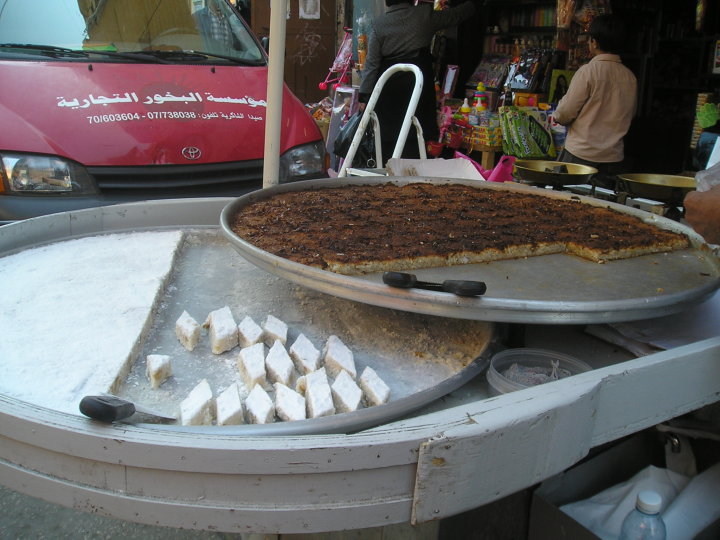 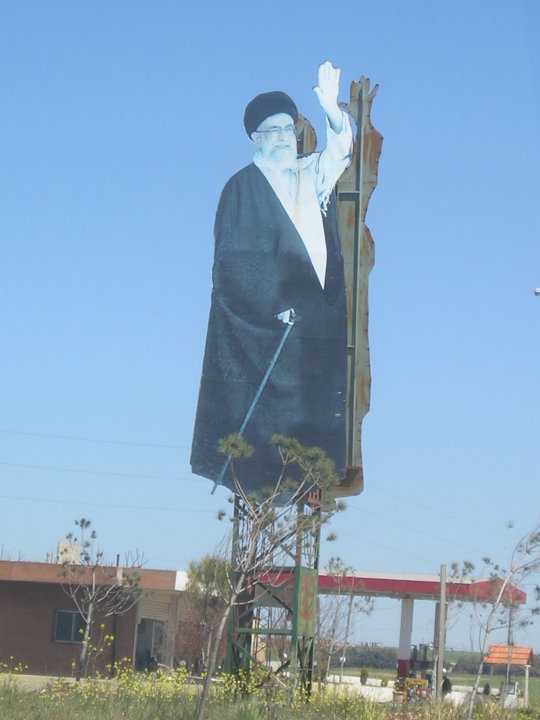 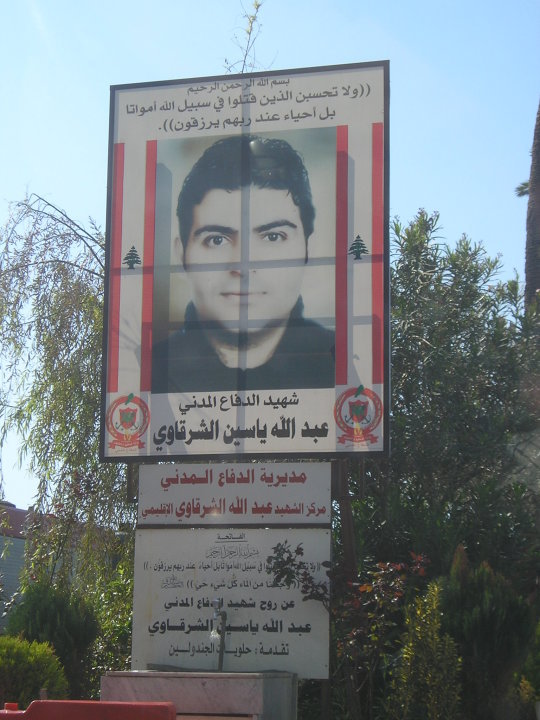 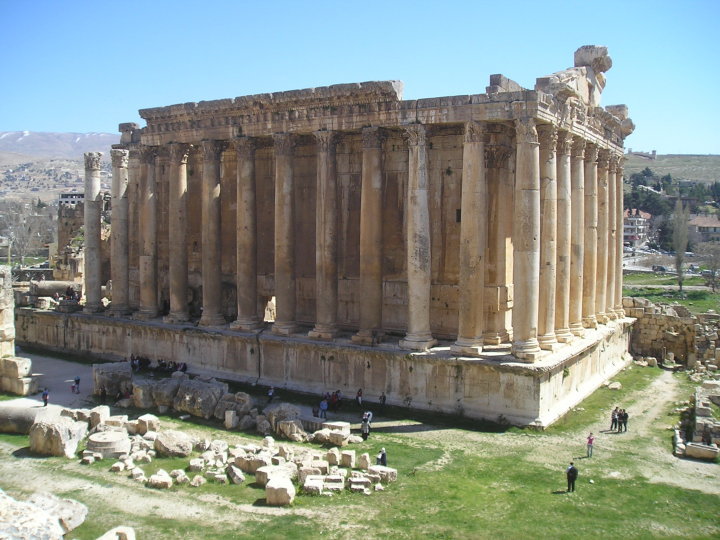 SYRIA
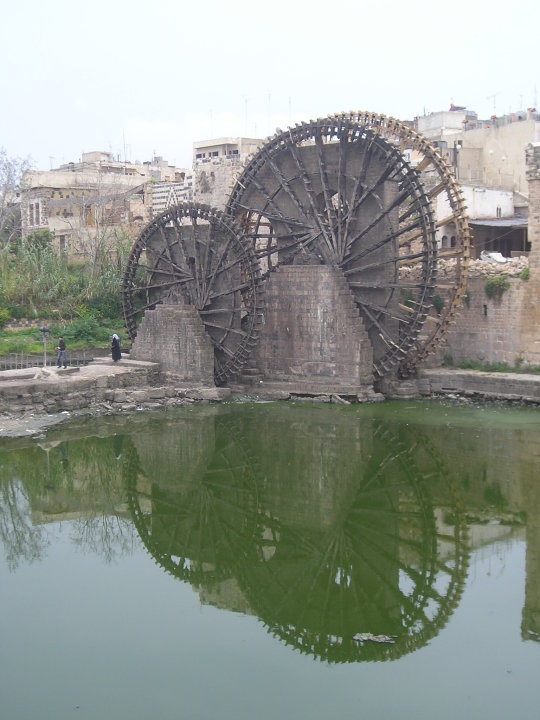 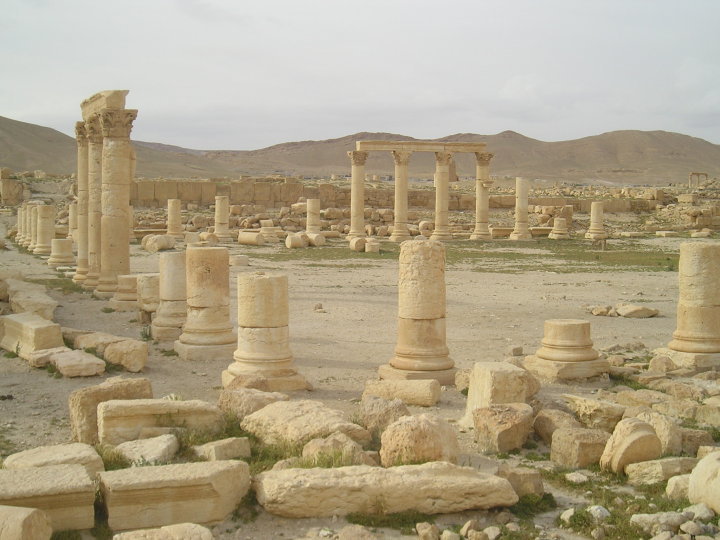 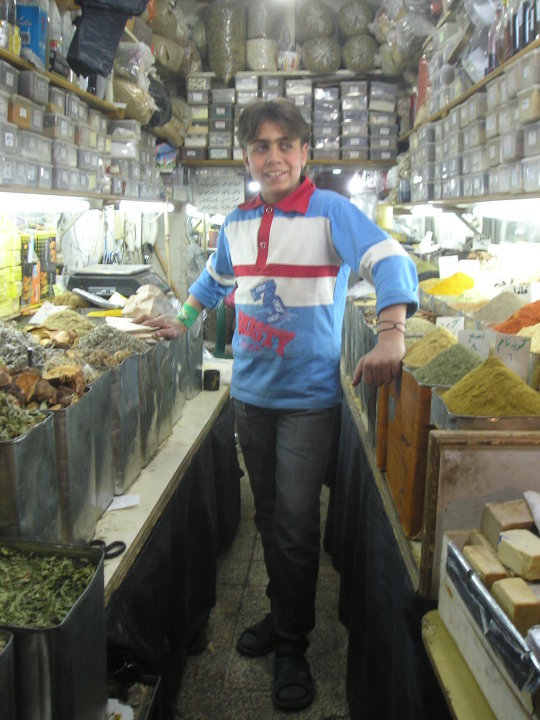 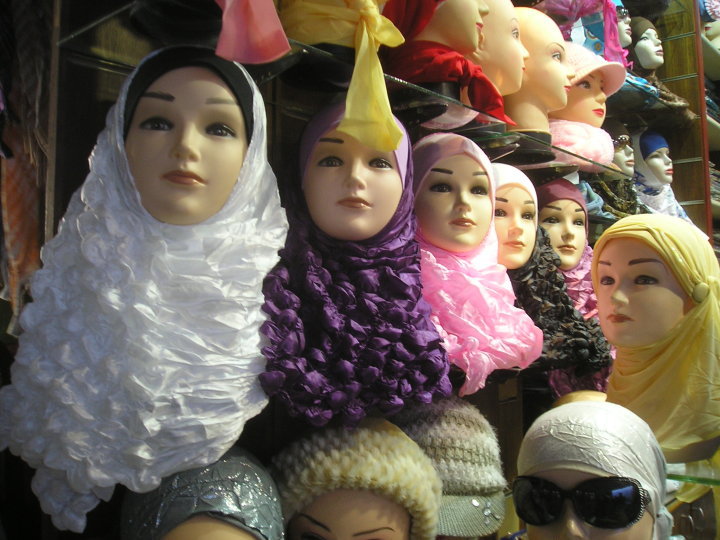 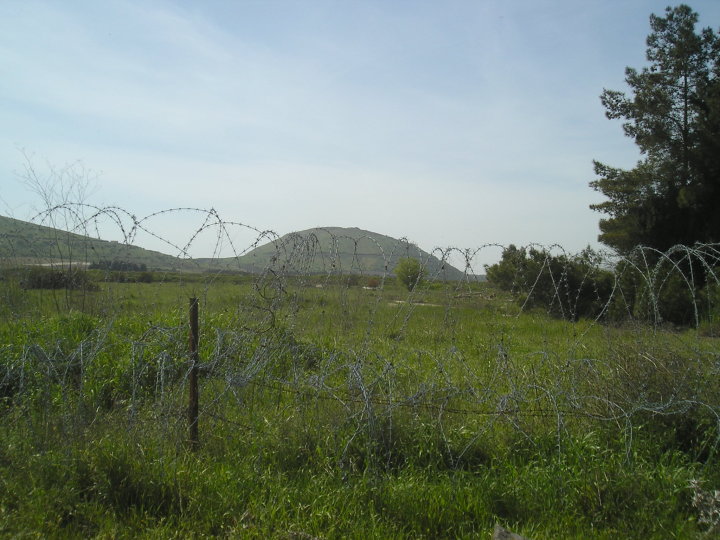 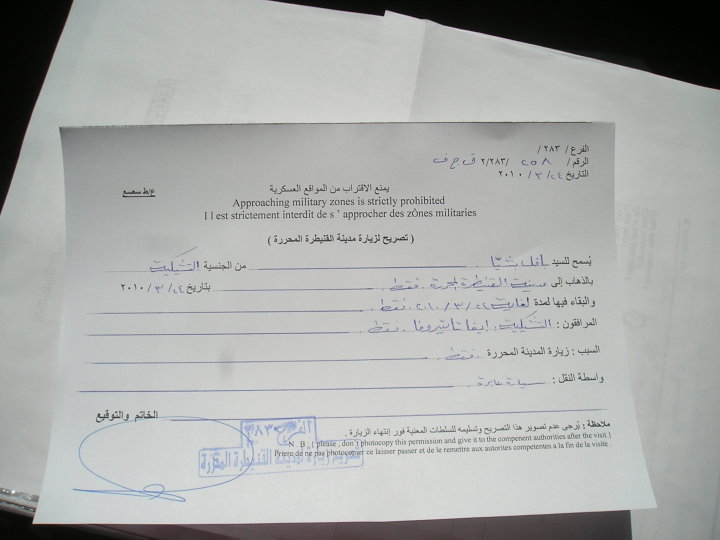 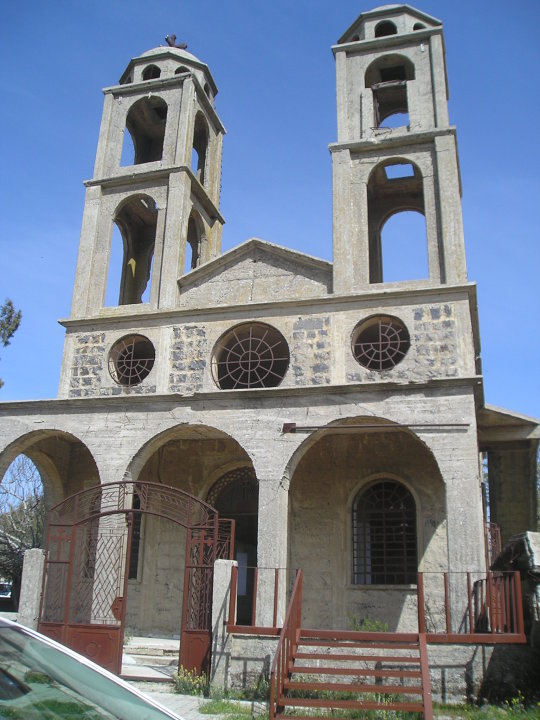 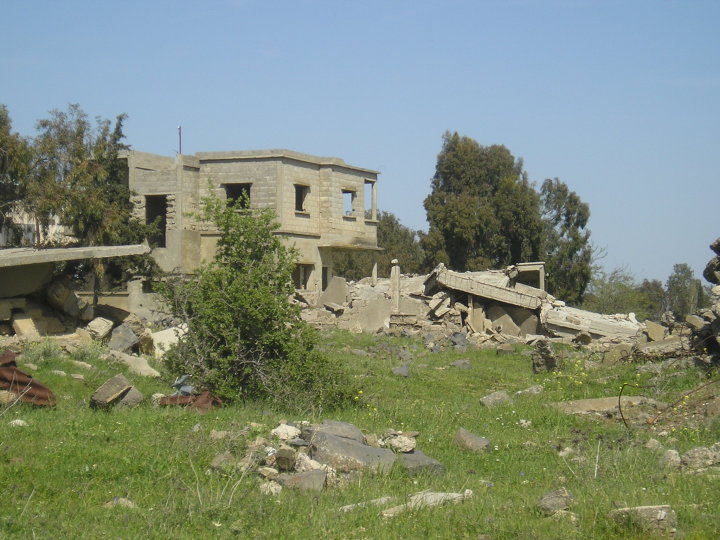 JORDAN
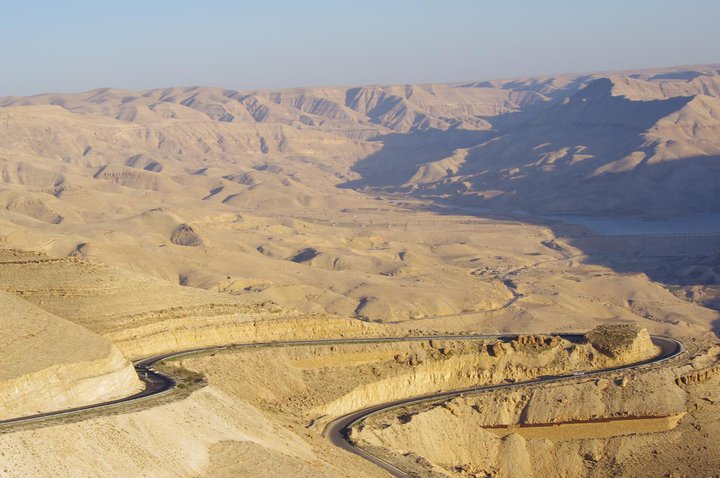 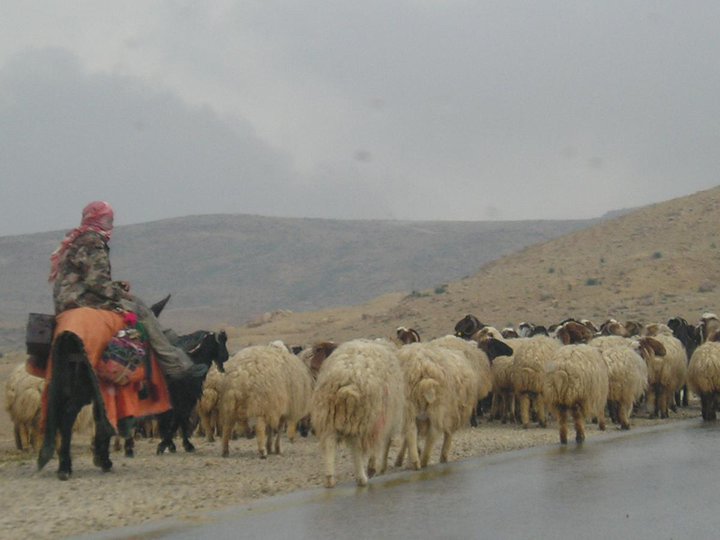 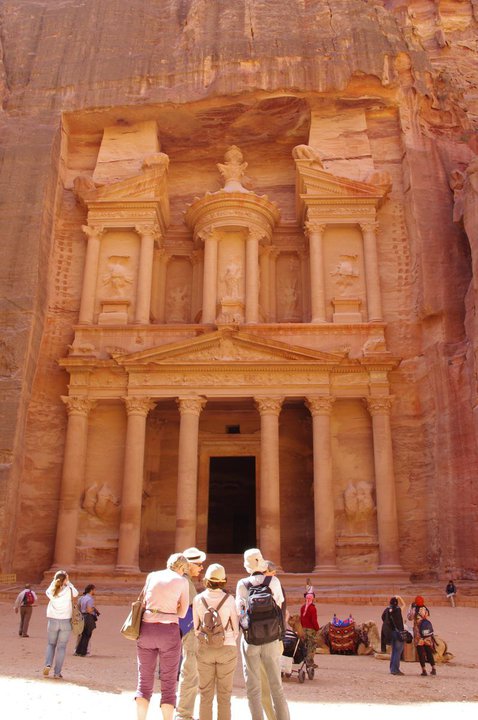 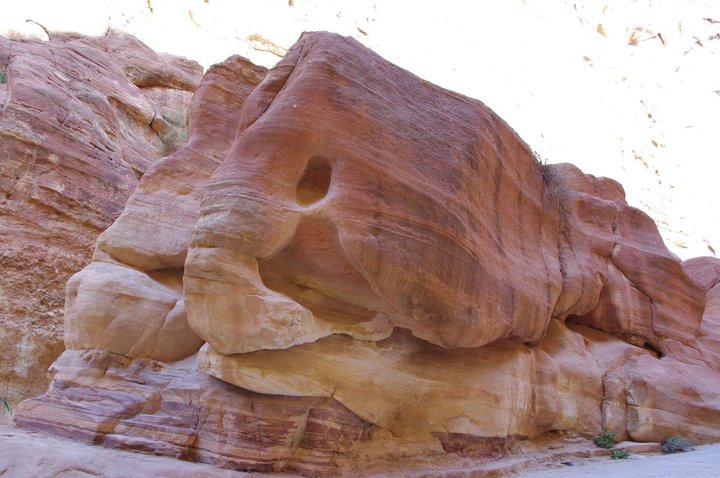 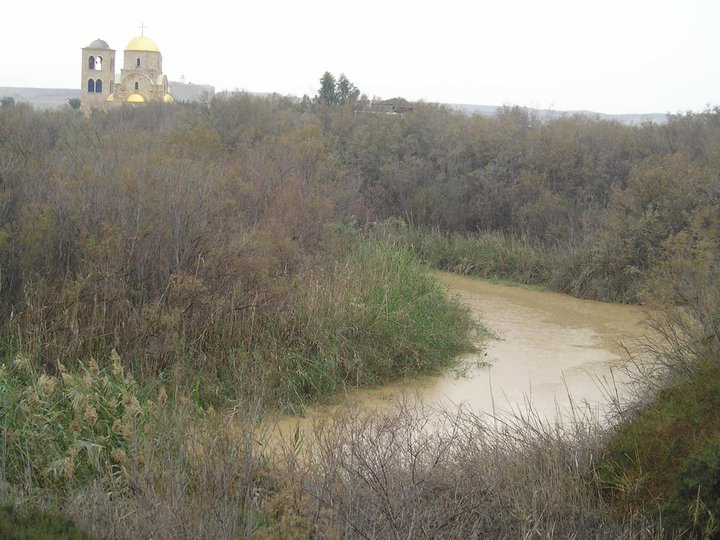 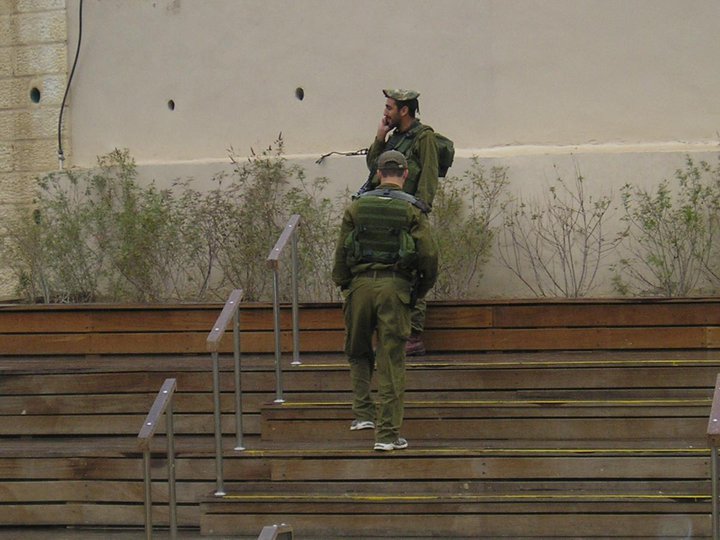 ISRAEL/PALESTINIAN TERRITORIES
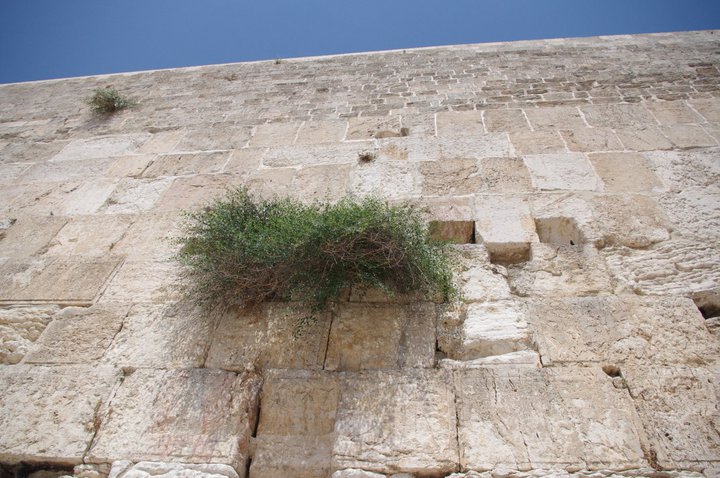 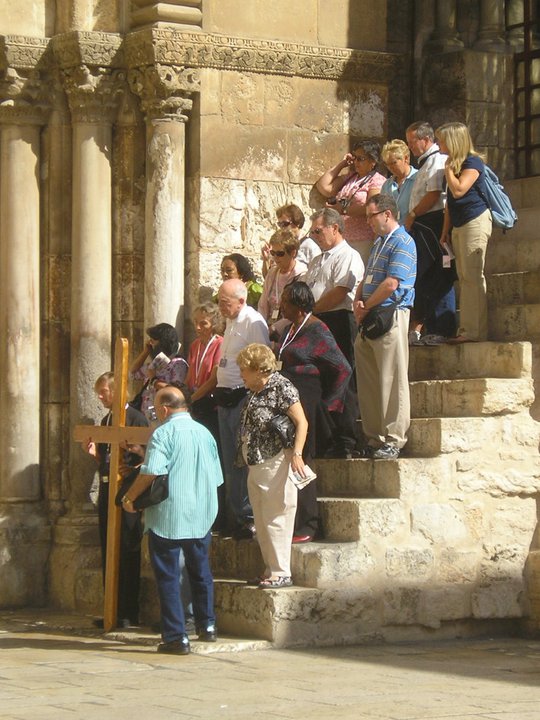 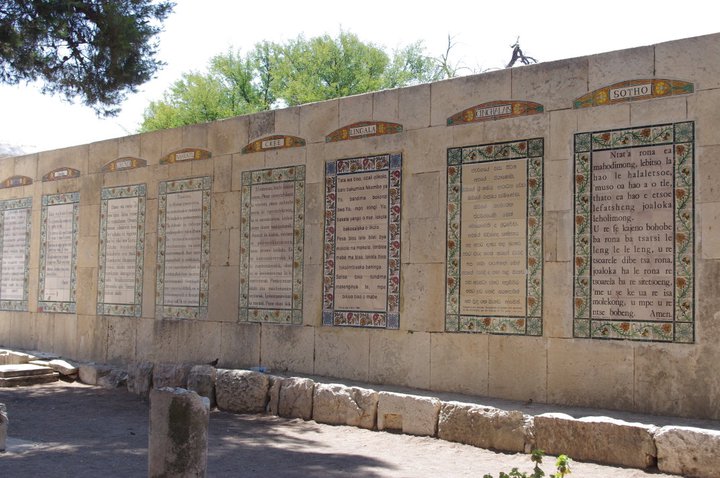 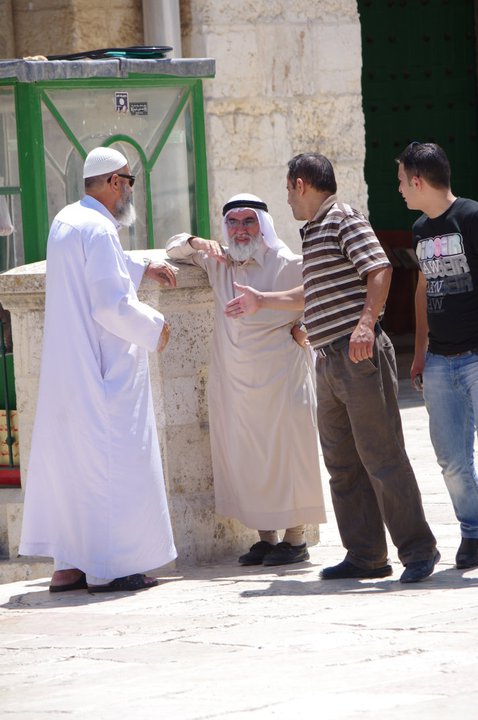 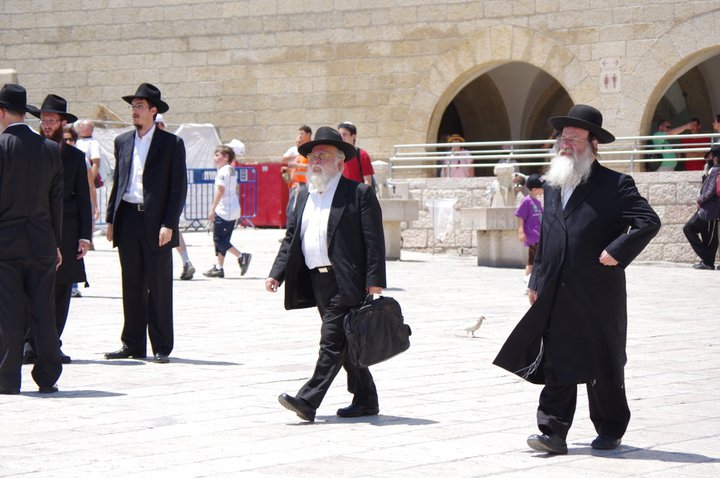 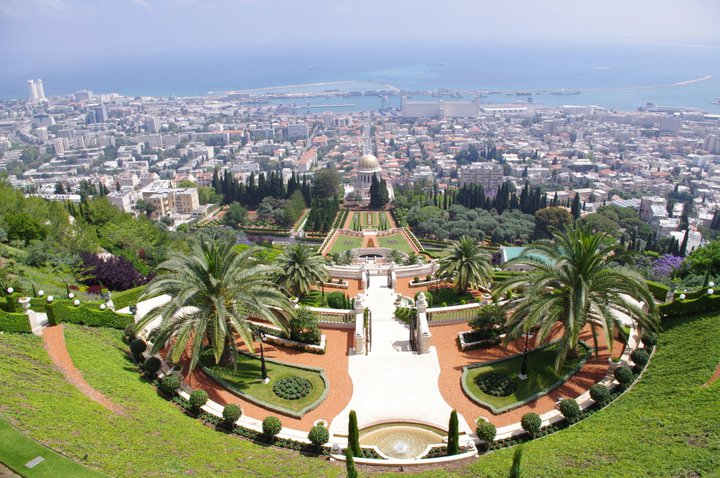 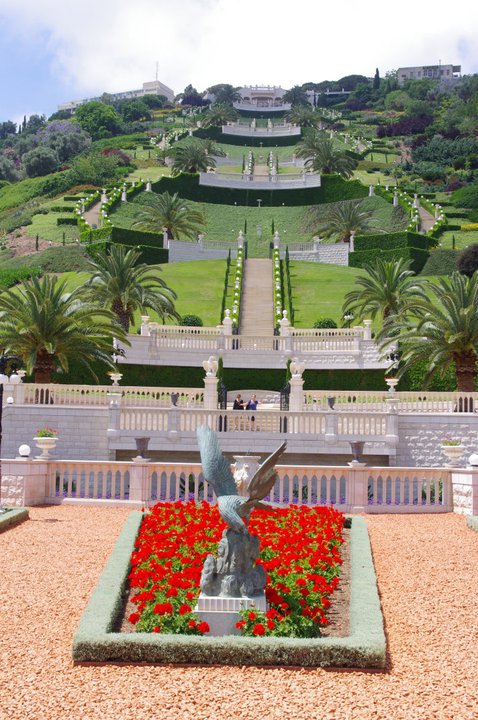 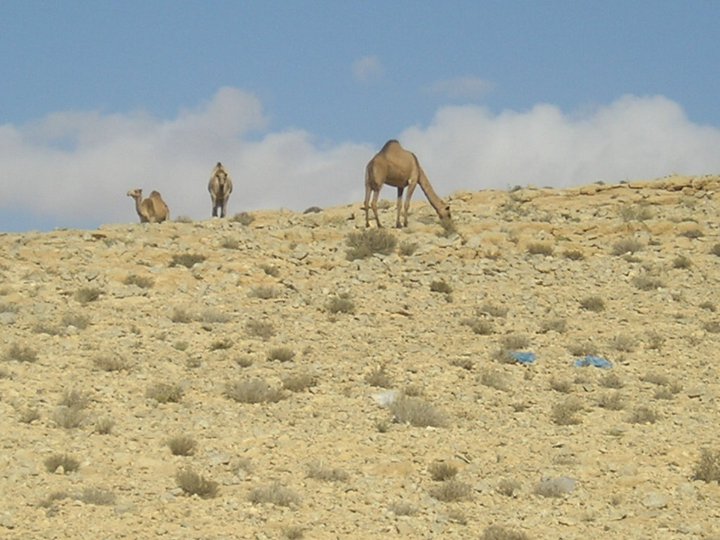 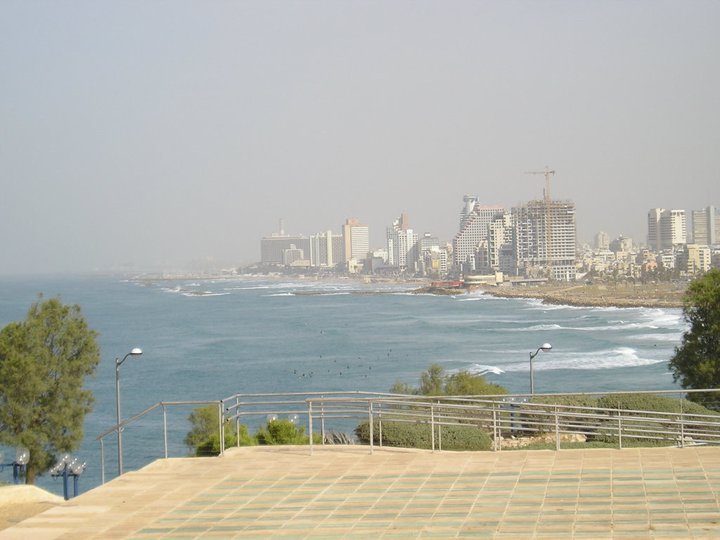 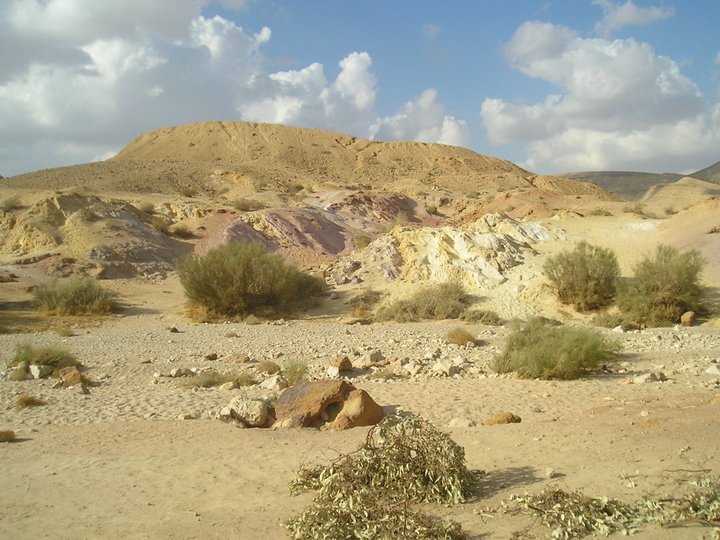 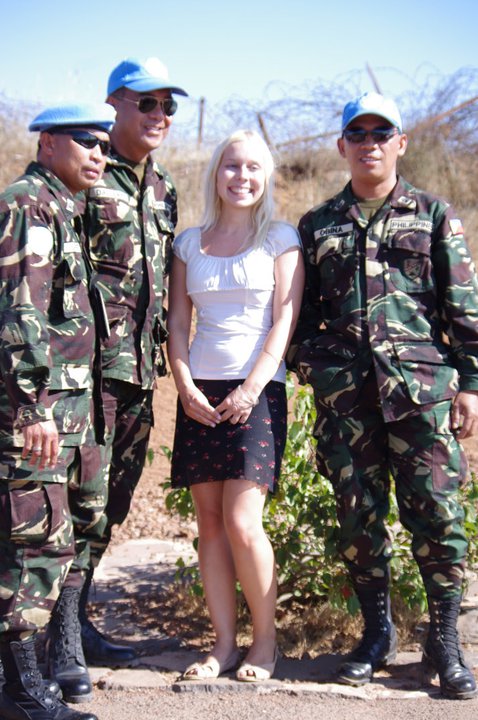 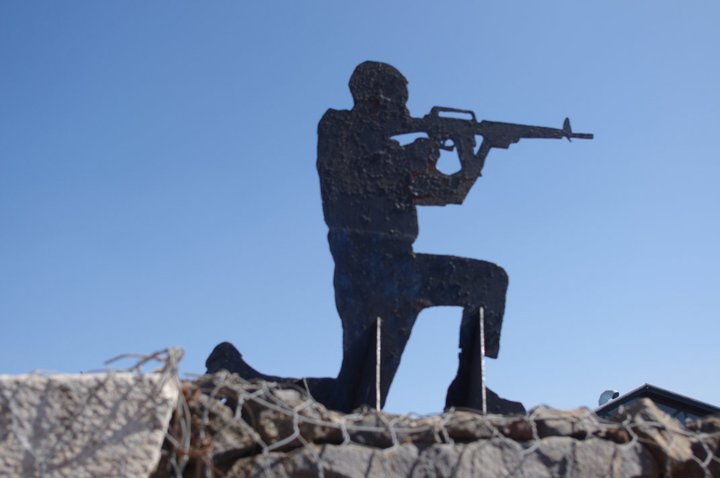 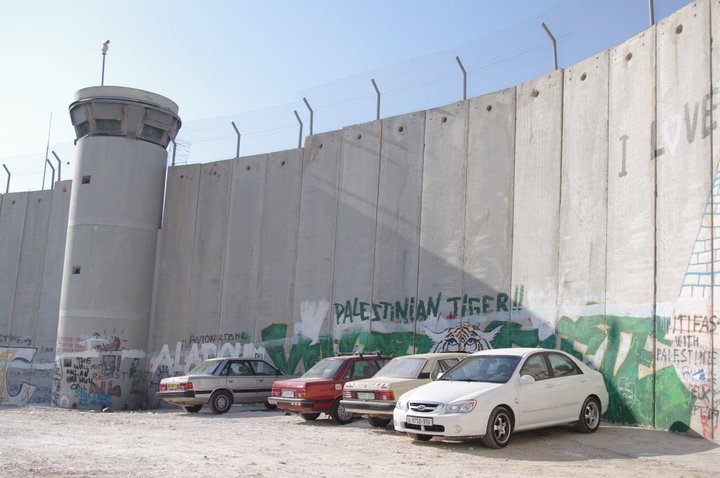 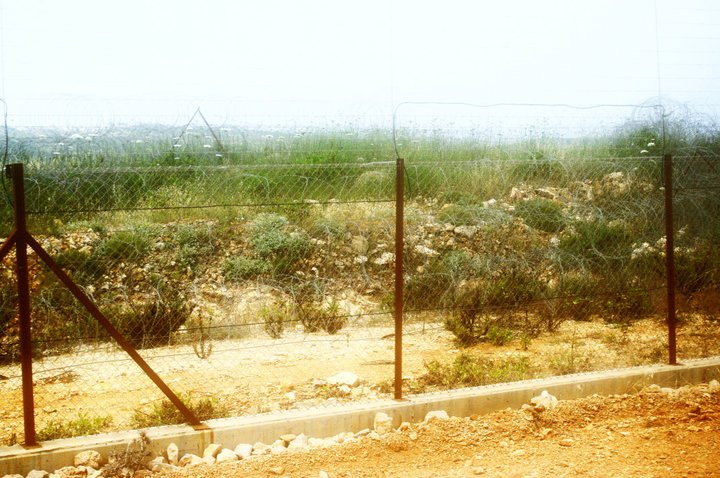 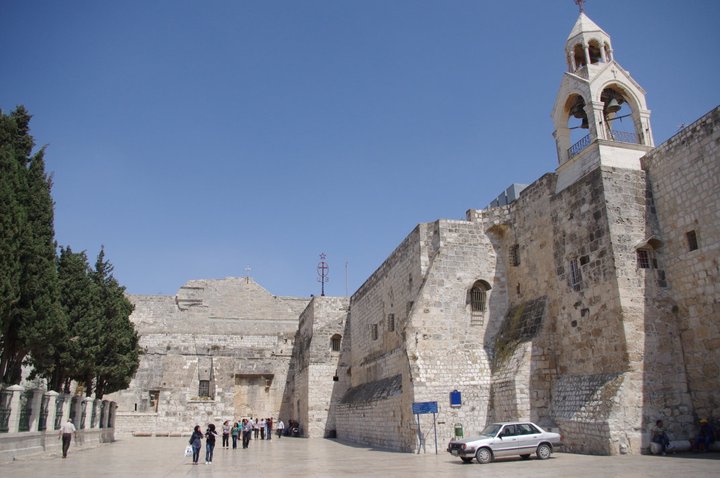 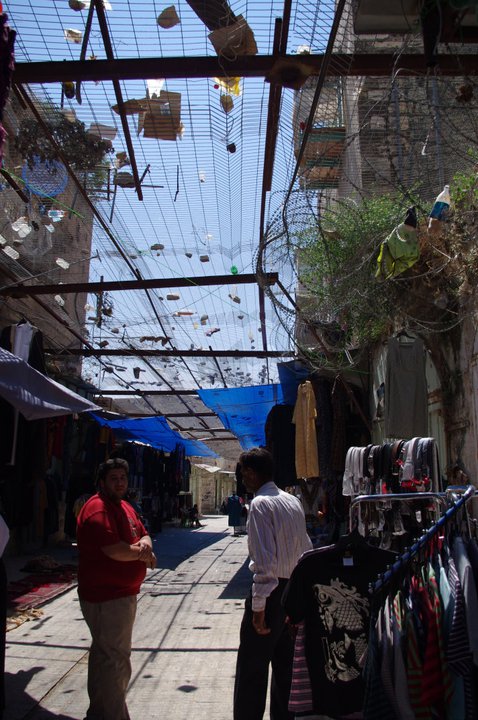 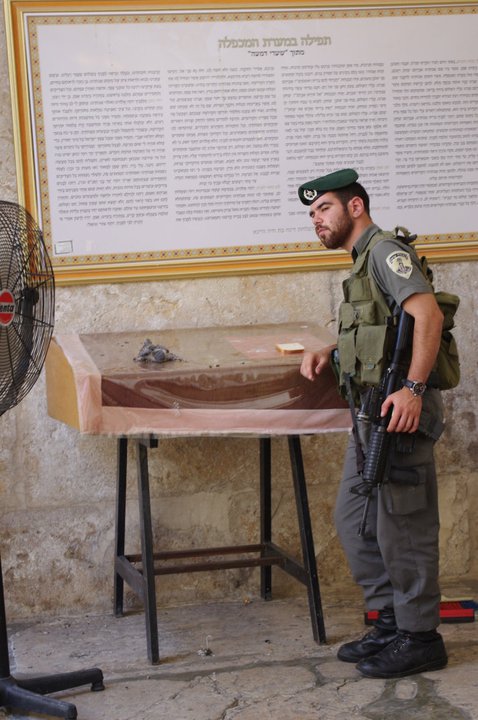 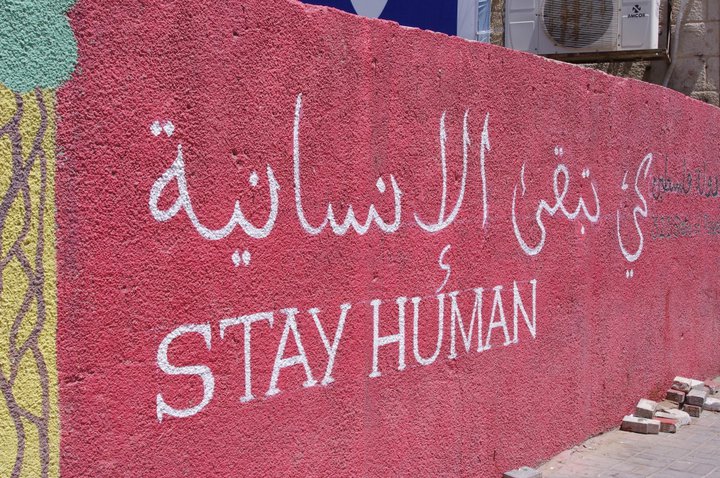 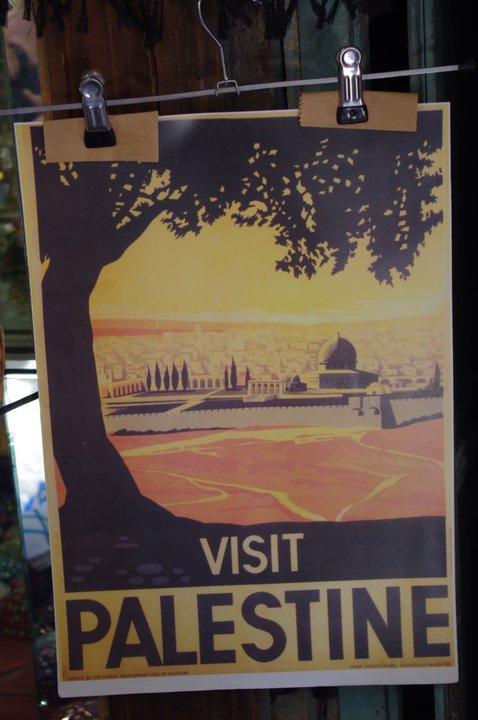 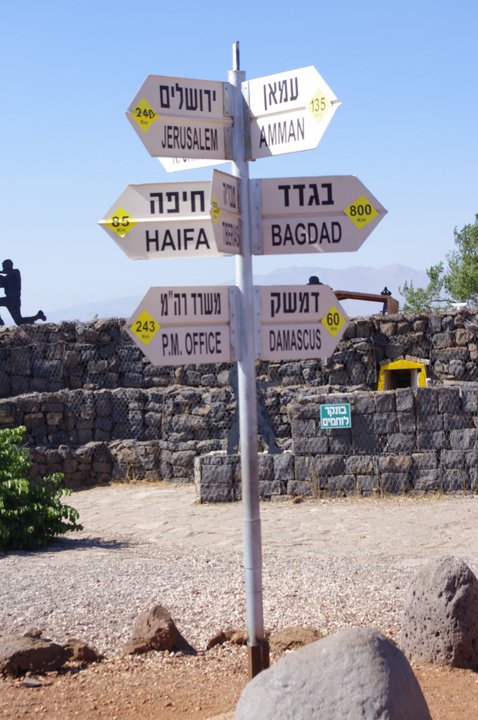 THANK YOU FOR YOUR ATTENTION